疫情精神健康6. 精神病与鬼附徐理强长老BJ_07.2022
精神疾病成因与治疗
精神病:基因与环境互动造成大脑功能紊乱;精神病的基因变异与环境诱因已经找到很多
所以没有分所谓《心理病》和《精神病》:符合诊断标准的精神疾病症状都是大脑功能紊乱造成的器质疾病
灵命造就,教会扶持:可以增强抵抗环境诱因的能力;所以最近25年研究数据证明基督信仰可以帮助精神病人的康复
可是信仰/灵命造就:无法改变基因或遗传;基因变异没有改变,得精神病的几率仍然存在;所以基督徒可能得精神病/抑郁症;也因此在教会历史中很多灵性很好的基督徒是精神病患者
专业治疗手段是药物和咨询:药物减少大脑功能紊乱症状,咨询帮助病人用有效手段应付环境诱因
精神病复发因为基因功能没有修复,或环境诱因不断诱动基因;所以很多精神病患者需要长期治疗;复发不是药物依赖
抑郁症的成因与治疗
抑郁症基因已经找到40多处;环境诱因也已经找到很多,绝大部分诱因跟犯罪与灵命无关
25年来研究发现基督信仰可以帮助抑郁症病人面对抑郁:其机制:提供盼望,扶持,意义,能力;因此减少自杀;以前精神科学对信仰的轻视已经改变
虽然灵性对精神健康有帮助,教会历史中很多灵性很好的基督徒有严重抑郁症:司布真;卢云;马丁路德;特瑞萨修女;因为基因变异无法改变的影响
抑郁症治疗一般按程序;有自杀倾向,行为失控,严重失眠惊恐幻听,无法自理起床需要马上专业治疗
♦ 1.靠自己锻炼,默想分析,灵修祷告
♦ 2.靠知心朋友/教会扶持,分享讨论
♦ 3.咨询:了解环境诱因,培养特殊手段应付诱因:叫诱因减少诱动基因,因此间接减少抑郁症状
♦ 4.药物:直接减少消除抑郁症状,比如失眠早醒,情绪低落,无力疲乏
Antidepressants抗抑郁症药物
药物治疗:医生处方一般也按程序:
第一线(首选):羟色胺类针对情绪低落,提不起劲:百忧解;来士普;西太普兰;舍曲林;帕罗西丁
假如:失眠、早醒、没胃口:第一线用:米氮平;阿米林比较有效;避免安眠药
第二线(次选):加多巴胺类针对第二个受体,增加疗效:安非它铜 Wellbutrin;阿立哌唑Abilify; 一些专家喜欢加碳酸锂 
不是换另外一个羟色胺药
第三线(三选):文拉法辛;度洛西汀;戴力兴:药物针对不同受体;价格高、副作用比较大
抑郁症药物治疗效果
如果病人配合,医生水平好:六周后95%没有症状;能正常工作、生活; 药物有效率:一线75%;二线90%;三线95%; 但是有1%-3% 病人药物治疗失败
抑郁症状消失后,建议第一次发病继续吃药6个月;太快停药容易复发,因为基因功能没有修复;第二次发病吃药一年;第三次两年
停药需要用8周慢慢减少剂量然后停,不应该马上停,因为可能有反弹
可是很多基督徒不信任药物治疗,对抗抑郁药物的安全性和有效性有质疑：怕依赖、副作用、药有三分毒;心理暗示效应影响疗效、增加副作用
其实抗抑郁药物安全、有效;上市需要通过12年、8步骤FDA严格审核
抑郁症复发不是因为药物依赖,是因为基因功能没有修复;长期治疗安全有效
抑郁症不治疗导致自己、别人受伤害
对安全性和有效性的严格审核
中国进口药大多数从三个地方来:美国,欧盟,日本,这三个国家对上市药物的安全性和有效性有 8个步骤严格审核
功效与安全证据:药必须比糖有效(不是心理暗示效应),安全性跟糖差不多(糖也有副作用)
审核过程非常笨拙、昂贵、不灵活:美国整个审核过程:12年; 5%成功率;可是通过严格审核药物的安全和有效性有相当保证
所以《药有三分毒、造成依赖》是误解;安眠药、镇静剂可能产生依赖性,必须在说明书上写清楚
FDA新药研发8个阶段
基督徒为什么得抑郁症,需要专业治疗
灵命造就,教会扶持:可以增强抵抗环境诱因的能力;信仰可以帮助病人康复
可是不能改变基因变异
一般基因无法改变;基因遗传也无法改变;目前只有少数治疗针对基因变异
基因变异没有改变,得精神病的几率仍然存在;所以基督徒可能得精神病
不但如此:教会经常造成二度伤害;所以基督徒得抑郁症可能需要专业辅导、药物治疗
很多灵性很好的基督徒有严重抑郁症:司布真;卢云;马丁路德;特瑞萨修女
治标?治本?
西药治标,中药治本?
药物改善大脑功能紊乱,消除症状
可是基因一般不能改变;目前只要少数改变基因的治疗:瞎眼,癌症,镰状细胞
所以一般治疗无法治本:因为无法改变基因;中药不可能改变基因
很多疾病都会复发:三高,癌症,肺气肿,心血管病,青光眼,红斑狼疮,巴金申…
因为基因功能没有恢复正常,没有修复
因此很多身体病也需要长期治疗
鬼附还是精神病案例1
在一个500多人的宣教大会上,大家同声为宣教事工开口祷告的时候,突然有一个20来岁的会员,大声喊叫, “耶稣马上要再来了,哈利路亚”, 在会场里乱跑乱跳
几分钟后倒在地上打滚,发抖,无法控制,需要很多气力大的年轻人才能把他勉强按住
一半牧师认为需要叫救护车送医院,一半牧师认为需要赶鬼
这人有双向症病史,大会兴奋激动气氛(环境诱因)诱动躁狂基因:症状发作
二度伤害个案2
32岁博士生,8年还没有毕业,抑郁消极,失去热情兴趣动力,不能完成论文
焦虑,恐慌(Panic Attacks气进不去,呼吸快,心慌,感觉要昏倒,冒汗,手发麻,发抖)
晚上睡眠常有 “鬼压”(晚上惊恐症状)
无法集中精神,不能完成论文
吃抗抑郁症药物很快症状消失,信主
医生离开后,停药,没有抑郁,但鬼压反复
牧师为他赶鬼,叫他呕吐,把邪灵吐出
毫无进步,放弃信仰,抑郁增加,退学,20+年没有出门;不敢回国,浪费一生
赶鬼与治病
耶稣行的神迹大部分是治病、赶鬼;今天如何应用,需要注意4点:
♦ 1.耶稣时代有些病是鬼附造成,也有不是鬼附造成的
♦ 2.耶稣时代鬼附造成很多身体疾病,也造成很多精神疾病
♦ 3.耶稣当年医治的病:驼背,聋哑,瞎眼,癫痫,瘫痪,精神病,今天也有这些病,这些病都是基因与环境互动造成器质性疾病
♦ 4.耶稣医治鬼附的病,在赶鬼后也必须把鬼附造成的器质病变修复
治病：耶稣用不同方法/手段
耶稣用不同方法治病 
1.耶稣一般说一句话,那病人就得医治
2.有时候耶稣却需要:
♦用手摸这个病人可7:33-35耶穌領他離開眾人,到一邊去,就用指頭探他的耳朵,吐唾沫抹他的舌頭,望天嘆息,對他說:以法大!他的耳朵立刻開了,舌結也解了,他說話也清楚了
♦分几次医治可8:23-25耶穌拉著盲人的手,領他到村外,就吐唾沫在他眼睛上,為他按手;問他:你看見甚麼?他抬頭一看,說:我看見人,他們好像樹木,並且行走.隨後耶穌又按手在他眼睛上,他定睛一看,就復原了,樣樣都看得清楚了
治病：耶稣用不同方法2
♦要求病人配合约9:6-7耶穌說了這些話,就吐唾沫在地上,用唾沫和了泥抹在盲人的眼睛上,對他說:你到西羅亞池子裏去洗
♦有时候似乎耶稣医治的能力出去,自己却不知道治好哪个病人 路8:45-46耶穌說:摸我的是誰?眾人都不承認.彼得說:老師,眾人擁擠緊靠著你.耶穌說:有人摸了我,因為我覺得有能力從我身上出去.
耶稣神迹治病用不同的方法和手段,但神迹也有机制:吴勇长老的例子:31岁癌症基因显性机制被神迹阻止,85岁离世癌症没有复发;但癌症基因遗传机制没有被阻止;女儿24岁得癌症,28岁去世
神迹治疗也需要把器质病变修复
治病需要修复器质病变
耶稣用神迹治病是修复病的器质病变: 太12:9-13耶穌離開那地方,進了猶太人的會堂;那裏有個一隻手萎縮了的人…耶稣…對那人說:伸出手來！他把手一伸,手就復原了,和另一隻手一樣
一只手萎缩:一般因为
一边大脑受伤
造成手脚器质萎缩
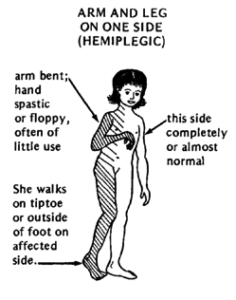 圣经中鬼附的记载
旧约没有清楚记载人被鬼附
马太、马可、路加福音有很多鬼附的记载,约翰福音却完全没有提鬼附;使徒行传有两处鬼附记载;书信、启示录没有再提鬼附
保罗在两处讨论圣灵恩赐的时候,没提赶鬼恩赐,却有提治病的恩赐林前12:28
圣经中鬼附造成身体疾病,也造成精神疾病;可是今天,教会只认为精神疾病是鬼附;并不认为身体疾病是鬼附;这想法不符合圣经
从今天医学角度:
♦身体疾病和精神疾病都是器质性疾病
♦鬼附的病和非鬼附的病也同样都是器质性疾病:分别在该病是否鬼附造成而已
♦鬼被赶走离开人身,鬼附造成的器质病变也必须被修复,然后病人才能痊愈
1.
耶稣时代鬼附造成各种不同身体病
驼背:路13:10-13有一个女人被鬼附着,病了十八年,腰弯得一点直不起来.耶稣叫她过来,对她说:女人,你脱离这病了!于是用两只手按着她,她立刻直起腰来,就归荣耀于神.(单提治疗,没提赶鬼)
哑巴:路11:14耶稣赶出一个叫人哑巴的鬼,鬼出去了,哑巴就说出话来.众人都稀奇.(单提赶鬼,没提医治）
瞎眼+哑:太12:22有人将一个被鬼附着、又瞎又哑的人带到耶稣那里.耶稣就医治他,甚至那哑巴又能说话,又能看见.(单提医治,没提赶鬼）
癫痫+哑小孩:可9:17-22; 太17:14-21; 路9:37-42
这些病都是器质疾病;所以耶稣不单赶鬼,也同时医治鬼附造成的病,赶鬼和医治两者同时进行
驼背:结核细菌造成脊椎倒塌
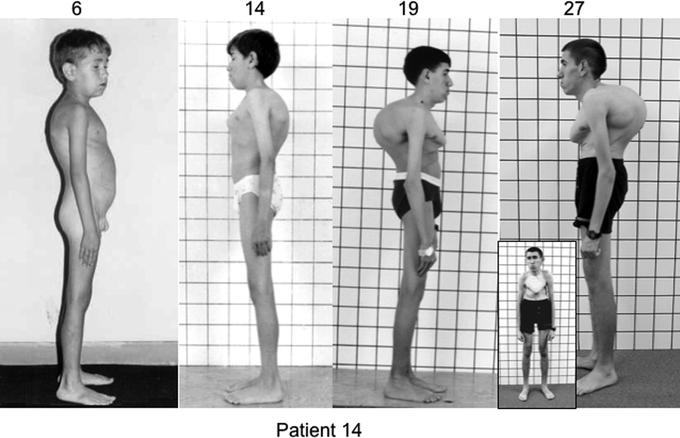 1.
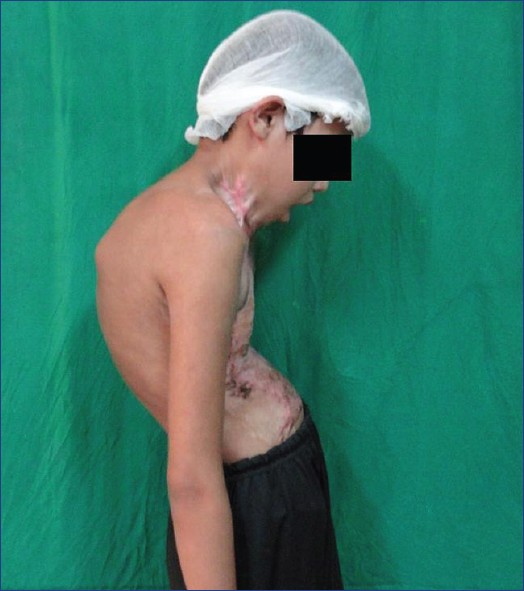 驼背:脊柱被结核细菌破坏所以倒塌
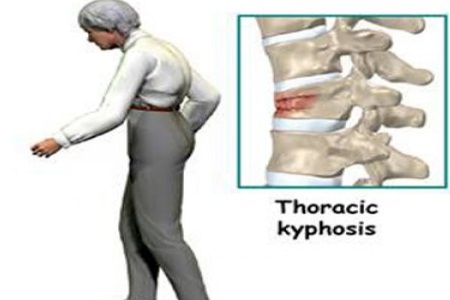 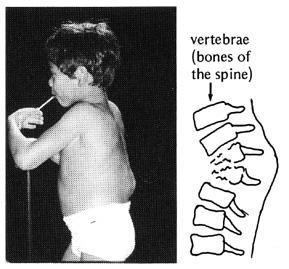 1.
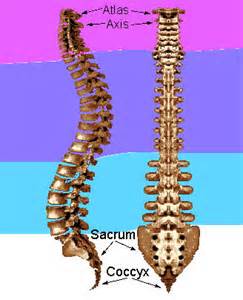 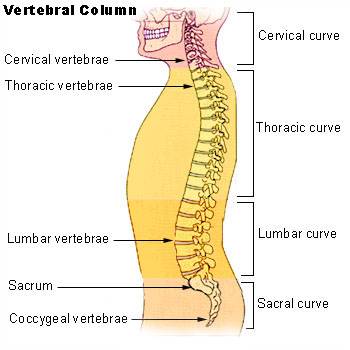 视觉网络:角膜;晶体;视网膜;视路;后脑:任何一处有病变都可能造成瞎眼
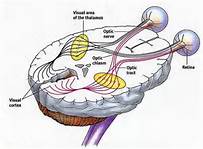 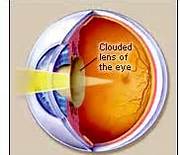 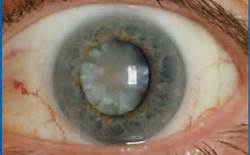 聋哑:语言神经网络器质破坏
1.
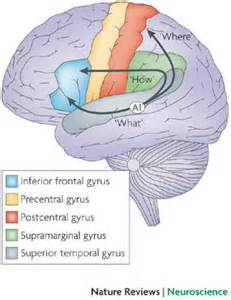 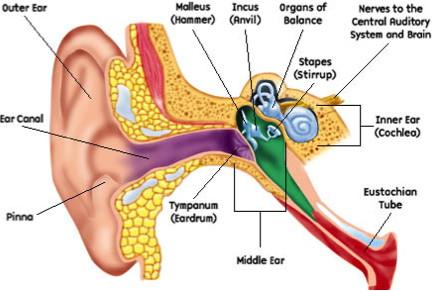 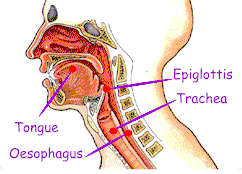 癫痫:身体坚硬;抽动:大脑不正常放电
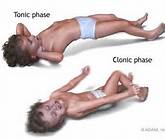 正常跟癫痫脑电波:癫痫大脑不正常放电
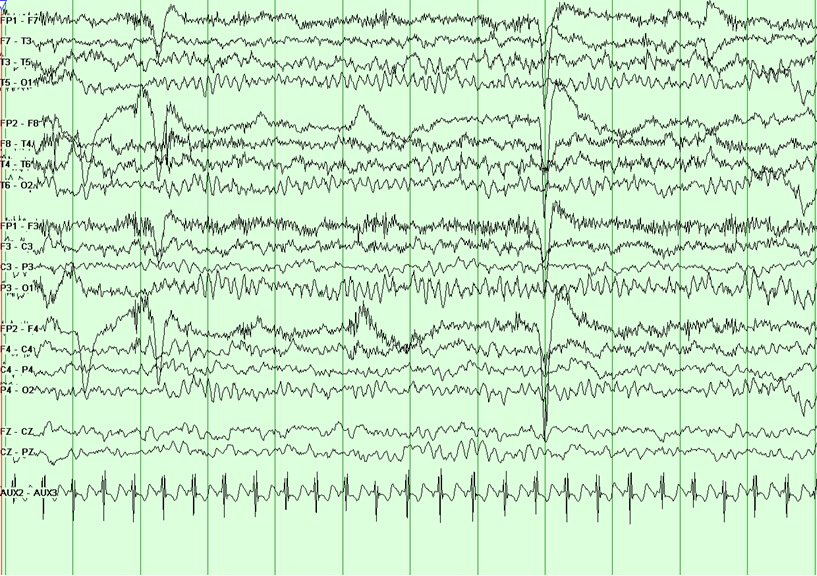 颞叶癫痫TLE:生产时颞叶被产门压伤:颞叶因此有伤疤:不正常放电导致癫痫
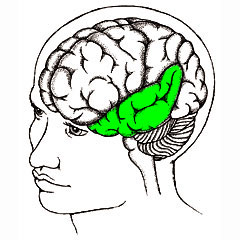 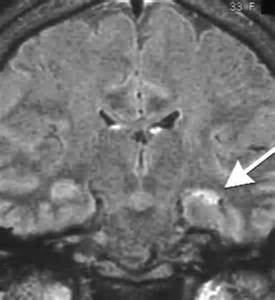 精神病也是大脑神经功能紊乱造成
今天医学认为:精神病是基因与环境互动造成大脑功能紊乱的病,是一种器质性疾病
精神病不是一般情绪波动;每个人有情绪波动,但不是每个人多多少少都有精神病
就如每个人有血压,但不是每个人有血压高;每个人有脂肪,但不都有肥胖症;每个人有癌细胞,但不都有癌症
今天圣经辅导认为抑郁症不是病,只是一种苦难,所以每个人在某种程度上都有抑郁症,这是误解 
也有人认为抑郁症分两种:一种是心理的,一种是生理的:这是误解
强迫症:丘脑,基底节网络功能问题
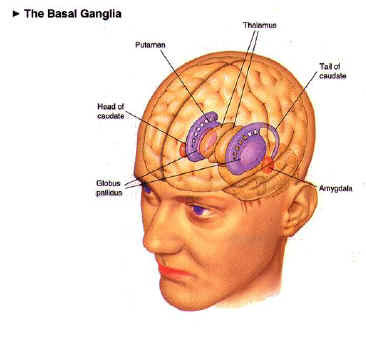 创伤后遗症PTSD:海马萎缩
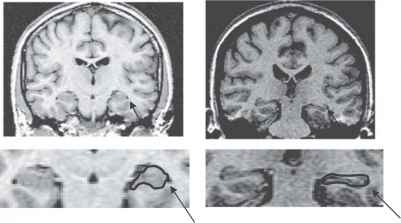 單卵雙胞胎分裂症大腦萎缩,脑室
艾尔斯海默氏症AD:大脑萎缩
幻听:大脑听觉区域发出声音信号
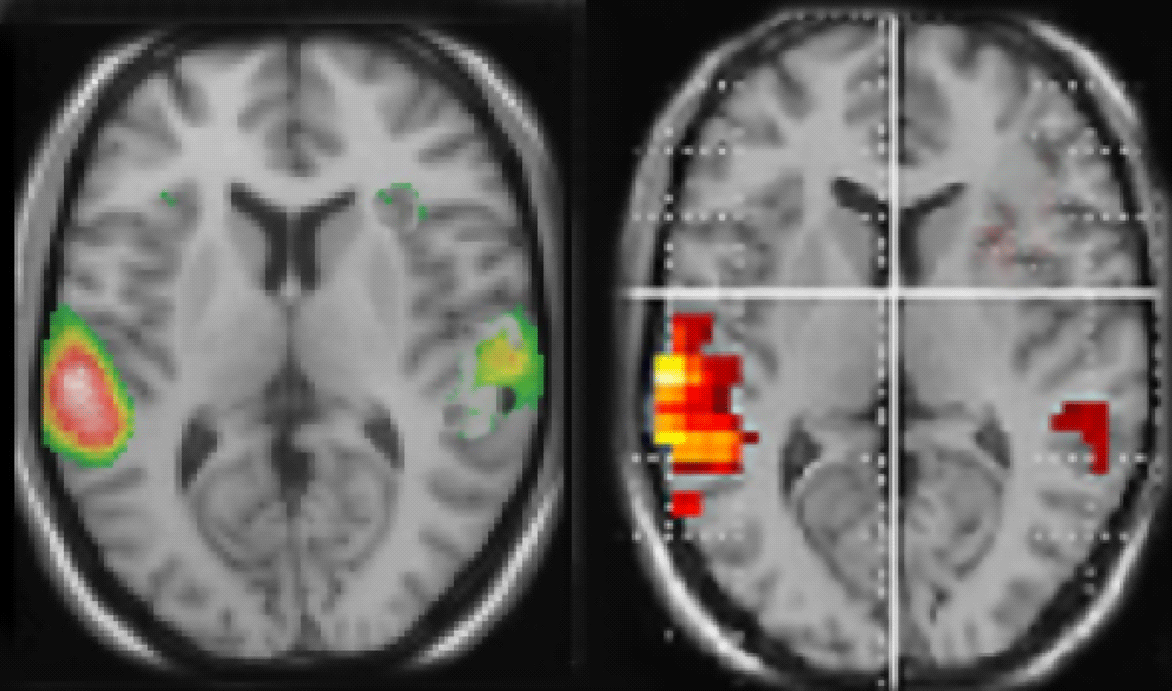 为什么有幻听
精神分裂症,双向症,严重抑郁症,艾尔斯海默氏症,帕金森症:有幻听症状;教会却认为是鬼附
正常人听到声音:因为外界有声音刺激耳朵,然后刺激第八神经线,然后刺激大脑听觉皮层=皮层活跃起来,发出信号=大脑告诉自己听到声音
假如以电击刺激大脑听觉皮层也可以直接叫皮层发出信号:因此病人听到声音虽然外界没有任何声音;1940年代Penrose的实验
幻听:没有外界声音或电击刺激神经系统,但是大脑听觉皮层因着网络介体紊乱自动活跃起来,发出信号,造成幻听
调整多巴胺功能紊乱药物可以除去幻听;相反:增加多巴胺功能药物可以造成幻听
所以药物不是圣经辅导说的阿司匹林功效
幻听不是因为鬼跟他说话,因为多巴胺药物不可能叫鬼说话或不说话
鬼附的病也是器质病
鬼附的病,与非鬼附的病,都同样是器质病变造成的;分别在器质病变是否因为鬼附造成
非鬼附疾病发病机制:世界堕落后人类基因变异与环境互动造成器质病变
鬼附=魔鬼直接插手在发病的基因与环境互动流程机制中,攻击破坏基因、环境、两者的互动、间接或直接造成器质病变
所以,耶稣把鬼赶走之后,病的器质改变还需要修复,然后病人才可以痊愈
耶稣时代鬼插手在发病机制的流程环节中造成器质性身体、精神疾病相当普遍,为什么今天没有/罕见?
为什么耶稣时代鬼附这么多
耶稣道成肉身,来到地上彰显神的国度,撒旦要抵挡神国度的彰显,从天上跳下地上,用鬼附造成各种疾病,制造紊乱 
路10:17-20那七十个人欢欢喜喜的回来,说:主阿!因你的名,就是鬼也服了我们.耶稣对他们说:我曾看见撒但从天上坠落,像闪电一样.我已经给你们权柄可以践踏蛇和蝎子,又胜过仇敌一切的能力,断没有甚麽能害你们.
撒旦跳到地上,不单造成鬼附的病,在这堕落世界在也造成不同的混乱:比如附在猪群身上,用蛇与蝎子攻击门徒
为什么现在没有鬼附造成的疾病
耶稣从死里复活,战胜撒旦,建立了教会和神的国度;撒旦失败之后,就不能再用鬼附造成疾病或直接增加大自然中的混乱
♦ 1.今天不可能有群鬼附上猪群的紊乱                  可5:11在山坡那裏,有一大群豬正在吃食;污靈就央求耶穌,說:求你打發我們進入豬群,好附著牠們.耶穌准了他們,污靈就出來,進入豬裏,那群豬就闖下山崖,投進海裏,淹死了.豬的數目約有二千. 
♦ 2.基督徒有圣灵内住,不可能被鬼附                      雅4:5經上說:神愛祂安置在我們裏面的靈,愛到嫉妒的地步.你們以為這話是徒然的嗎?
所以约翰福音和书信没有提鬼附;保罗两处讨论圣灵的恩赐只提治病的恩赐,没提赶鬼的恩赐
末后时期鬼附可能再出现
鬼附如何造成器质病变
鬼附造成疾病:是因为鬼搅扰器质病变机制流程环节,攻击基因、环境、两者的互动、间接或直接造成器质病变
鬼附跟非鬼附疾病的区别:在于鬼附是撒旦直接插手在发病的机制流程之中;非鬼附病的发病原因是堕落世界中基因变异与环境互动造成器质病变
魔鬼可以透过以下手段,直接插手搅扰发病的机制环节流程,造成身体或精神疾病:
♦搅扰基因
♦搅扰环境
♦搅扰基因与环境的互动过程
♦直接破坏身体器质造成器质病变
一般人认为鬼附的特征
1.力量特大:需要很多人才把他压制得住
2.变声音:男人用女孩的声音说话
3.对耶稣基督是否道成肉身不置可否
♦这些情况在精神病医院里的病人很普遍,是严重精神病的症状之一
♦有这些特征的病人,药物治疗一般也有很好的功效
♦不能用来区分是否鬼附
不需要分辨是否鬼附1
碰到一个病人,无论是身体病还是精神病,应该以相同、一致的方法来处理
以神两个启示来处理器质病变
 ◊照圣经启示:用祷告、爱关扶持
 ◊照大自然启示:用治疗
1.先诊断该病是器质病变造成的疾病
2.必须祷告扶持:依靠仰望神的大能、怜悯、恩典…+彼此相爱扶持
3.因为有器质病变=必须同时用神的特殊启示祷告扶持,也同时用大自然启示的治疗机制来处理
不要分辨是否鬼附2
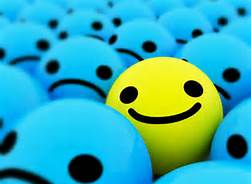 所有器质疾病需要治疗与祷告扶持
假如认为需要赶鬼当然也可以;不需要分辨;祷告+医治+赶鬼就可以
单靠赶鬼却不恰当:造成二度伤害
所以,我并不反对赶鬼,但是我反对单靠赶鬼
我认为今天不需要分辨精神病是否被鬼附;就好像今天我看到驼背,瞎眼,聋哑,癫痫不需要分辨是否鬼附一样;因为鬼附造成疾病已经没有/极少
我认为处理精神病:应该用对身体病同样的态度、手段来处理:祷告扶持+治疗
被群鬼附身的人很可能是精神分裂症
从症状的角度来看:这个人可5:1-20;太8:28-34;路8:26-39很可能得了精神分裂症;他的阳性和阴性症状应该是精神分裂症的症状
鬼附的精神分裂症跟非鬼附的精神分裂症是同样器质性大脑功能紊乱疾病
群鬼离开这个人,附在猪群身上,猪跳到海里淹死;我认为这种情况现在没有,末后时期可能会再出现
群鬼离开这个人,他精神分裂症的大脑功能紊乱还需要治疗
我建议精神分裂症需要治疗+祷告;假如认为有鬼附也可以赶鬼;我反对单靠赶鬼
使徒时代后今天撒旦的工作
约翰福音(最后写的福音书)和书信没有提鬼附的身体、精神疾病;可是撒旦今天仍然在工作,直到被丢进火湖
撒旦=敌对者,众鬼的领导伯1:6;亚3:1-2;路10:18魔鬼是堕落的天使;不是中国人所说:死人变成鬼
魔鬼今天的工作:试探;迷惑;威吓;欺骗;蒙蔽;攻击;破坏环境;可是今天撒旦直接攻击基因或破坏器质可能性极少;也不可能附在猪群上,叫猪群跳进海里 可5:11
提摩太胃口不好,保罗没提需要分辨是否鬼附;医病是圣灵的恩赐;保罗没提赶鬼恩赐
基督徒有圣灵内住;神的嫉妒不可能容许基督徒被鬼附神愛安置在我們裏面的靈,愛到嫉妒的地步雅4:5
二度伤害个案4
40岁两个小孩的母亲有20年抑郁症,严重失眠,偶有幻听:声音责备、批评、咒骂她;不肯接受治疗,坚持单靠祷告
家族历史:母亲有严重抑郁症,她8岁时母亲抱她一起跳河自杀,救起来后教会替母亲赶鬼,后来母亲长期住精神病院
最近丈夫认为她需要赶鬼,她非常难过,想起教会替母亲赶鬼痛苦记忆,常做跳河恶梦;宁可接受药物治疗,不要赶鬼
吃米氮平(计量从3.75毫克慢慢增加到22.5毫克)6周以后抑郁症状,创伤后遗症状,幻听消失;体重增加,需要锻炼
二度伤害个案5
35岁单身姐妹:15岁信主,家人很爱主
20岁大学二年级开始有妄想:认为有人把微芯片放进她的脑子,通过芯片控制她的思想,跟她说话,听到远处有人批评她,说脏话嘲笑她
教会认为是鬼附,十多年中多次替她赶鬼,没效,更加自闭,退学不出门;对家人说晚上有人或鬼或邪灵来房间里性侵犯她
34岁接受氯氮平治疗,幻听妄想减少但没有完全消失;有时候可以出门
因为发胖、嗜睡、流口水,不肯持续吃氯氮平;病情再度恶化 
精神分裂症治疗效果50%不理想,需要病人长期配合,医师尽量找有效药物,减少副作用;有信仰提供盼望、力量、意义,有教会提供扶持:效果最好
华人教会可能改变对精神科/临床心理学的偏见吗？
我把40年来精神科学三大发展已经介绍给大家
40年前心理学轻视基督信仰,认为信仰是心态不成熟人的《心理投射》,对精神健康有伤害;基督徒敌视心理学,认为心理学推动无神论,想要取代信仰
1990杜克大学精神科教授开创《信仰与精神健康》研究,过去25年因着研究数据:发现信仰对精神病人其实有很大帮助,导致精神科学/临床心理学已经接受/尊重信仰的好处,不再轻视
可是25年来华人教会对精神科/临床心理学的敌视好像没有改变:目前在网页上很容易找到有名基督徒领袖对精神科学/临床心理学的攻击、否定
很多华人教会的牧师、长老今天还并不认为精神病人应该接受专业治疗
基督徒如何看临床心理学
临床心理学只是心理学中的一个类别;心理学中每个类别比如教育心理学、工业心理学、社会心理学,需要个别分开讨论该类别与信仰的关系
基督徒对临床心理学不应该只有一个看法或立场;基本上应该从某一个论点有没有研究实证根据来考虑
比如说:《心理分析》的不同论点,有些有数据支持,很多没有;有根据的可以接受,没有的可以放弃;所以《移情》可以接受,《恋母情结》可以放弃
对其他没有根据的所谓心理学理论比如《 神经语言程式Neurolinguistic Programming》不必太费心考虑
有些华人神学院把心理学一概看为《新纪元》学说,容易造成误导;叫基督徒不肯接受专业咨询
基督与临床心理学
基督徒可以借用尼布尔Richard Niebuhr《基督与文化》的五个立场做起点,来讨论基督徒如何看临床心理学:
♦ 1.否定:基督与心理学互相敌对
♦ 2.融合:基督可以融合在心理学中
♦ 3.成全:基督超越心理学
♦ 4.并行:基督与心理学并行,不矛盾
♦ 5.更新:基督更新心理学
基督徒对个别临床心理学的论点应该从该论点有没有研究证据入手,然后考虑用五个对策中的哪一个来回应
基督超越文化 Christ Above Culture
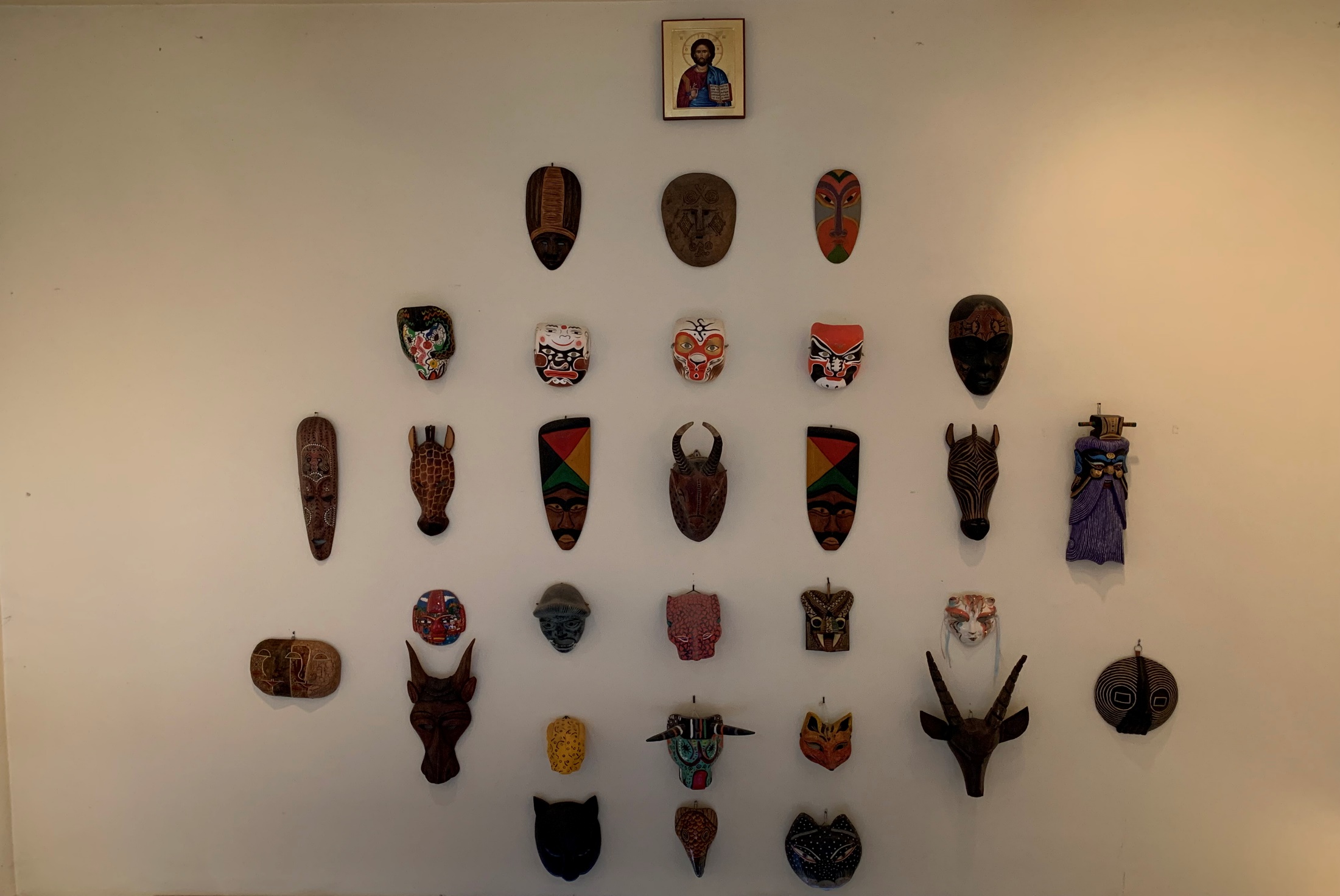 结论
用神的两个启示来处理身体和精神病
1.祷告:从圣经的特殊启示,我们知道神是治疗的源头,没有神的恩典和帮助,我们什么都不能做
2.治疗:医学的知识是通过了解神在大自然的启示而得到的
所以病人需要专业治疗与祷告
替病人赶鬼也可以,但不应该单靠赶鬼
考虑:赶鬼可能造成心理创伤;教会应该尽量避免对精神病人造成二度伤害
教会应该鼓励更多基督徒投入精神科行业,整合两者关系,研究神大自然启示的奥秘机制;不应该把专业与科研交给非基督徒
圣经与精神科学对精神疾病不同层面的了解
没有器质改变:癔症=歇斯底里症
有某些身体,精神症状;却没有相对的生理,结构,器质改变
癔症是心理疾病:深层矛盾无法面对,以精神或身体症状表达内心深处问题,比如小时候被性侵犯
大脑功能分离,部分大脑功能脱离自我控制,被压抑或自由活动起来
弗洛伊德时代西方很多癔症,当时用催眠手段来处理;催眠后癔症症状马上消失
社会改变,一般人对心理和器质病变理解比以前多,也比较少压抑内心矛盾,所以现在癔症极少
癔症:个案
23岁芭蕾舞明星不能走路
18岁时被公认最有前途青年芭蕾舞员
一年前跌伤腿后,经过一年治疗,仍然不能走路,当然也无法再跳芭蕾舞
她说腿伤没好,所以不能走动
很多医生都找不出原因:多方检查正常
转介精神科;精神科医师发现她腿伤后:暴食,体重增加,无法灵活跳舞
认为她不能面对、接受失败,暴食失控,把内心矛盾表现于腿不能走路上
癔症:个案2
45岁女工厂职工,两岁发高烧,有过癫痫;40年没再发;很担心自己有癫痫,被人看不起
一年来癫痫复发,无法工作
多次住院检测,在癫痫时:脑电波正常,没有不正常放电;MRI正常
有婚姻家庭矛盾
精神科医师认为她为不能面对矛盾,表现于癫痫上
可以用癫痫药物比如拉莫三嗪:有稳定情绪功效;不是为了治疗癫痫
死人可能附在活人的身上？
中国农村有时候死去的人会附在一个活人身上,然后那人就用死人的声音说话;好像这情况现在越来越少 
这情况应该不是圣经的鬼附,因为圣经的鬼是堕落的天使,不是死去的人
假如不是鬼附,如何解释这情况?
可能中国社会家庭一般没有公开透明的沟通,很多事情隐瞒;而且人际关系复杂;为了避免直接冲突矛盾,沟通需要通过第三者
被死者《附上》的人:在《癔症》的情况下担任该第三者,说出不可直接说出的话语
社会文化改变,这情况慢慢减少;正如西方癔症减少一样
不要刻意鼓励大脑功能分离
正常情况下,大脑不同区域功能偶然也可能分离
♦比如做梦:说梦话,梦里的幻听幻视
♦比如在想别的事情但可以继续开车
♦比如说方言:有两个研究发现:现在灵恩派的人说的方言不是人的语言
大脑功能分离可能带来释放,轻松,喜乐
可是鼓励大脑功能分离:可能造成不肯面对事实,逃避,放纵自己,自大,精神疾病
神迹也有机制
神是智慧理性的神,所以神迹也有机制
神迹的机制不是神在大自然中使用的一般机制
♦吴勇长老的胃癌:神迹的医治,但癌基因遗传给女儿
♦神医治吴勇长老,改变他胃癌基因的表达(显性),却没有改变癌症基因遗传
♦说明基因的显性与遗传是两个不同的机制;神改变显性,没有改变遗传
神迹的机制我们以后可能理解,也可能到永恒才理解